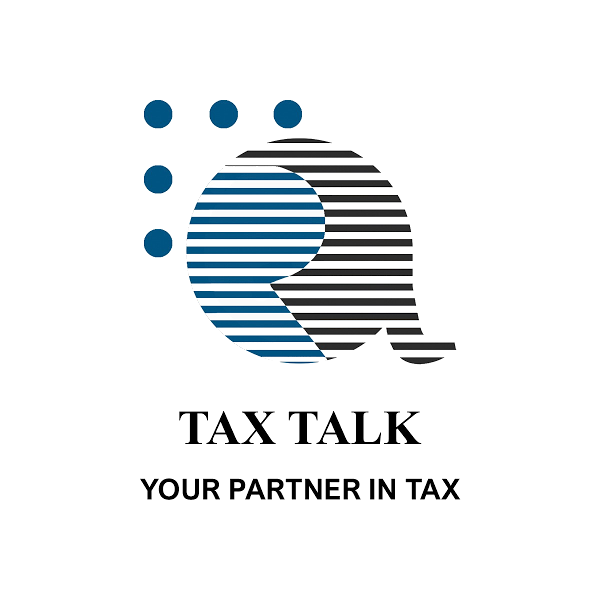 INCOME TAX OF SRI LANKA TECHNICAL ASPECTS IN SIMPLIFIED WAY
TAX EDUCATIONAL VIDEO SESSION No. 2 –						01.01.2021
                      Interpretation of a “Person”
	      and 	
	      Casual or Non-recurring nature transactions	 		
		
ATHULA RANAWEERA (BSc., FCA, FCMA, FMAAT)email – athula@assentadvisory.lk, athula@ranaweeraasso.lk 
Phone – +94 777 305 123
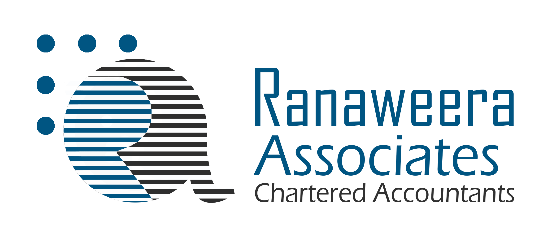 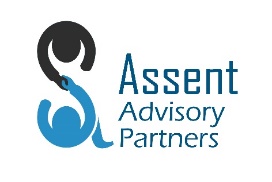 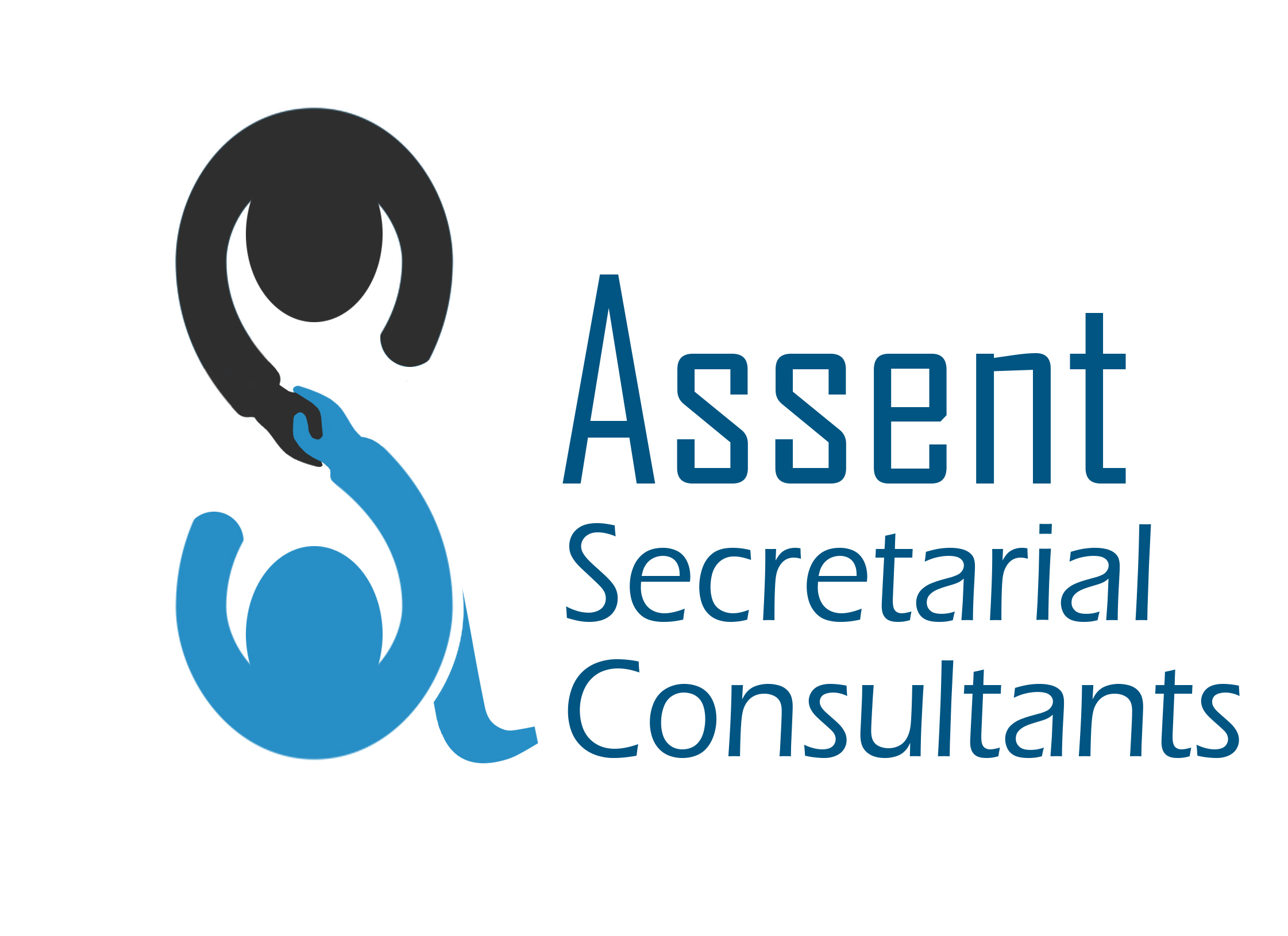 1
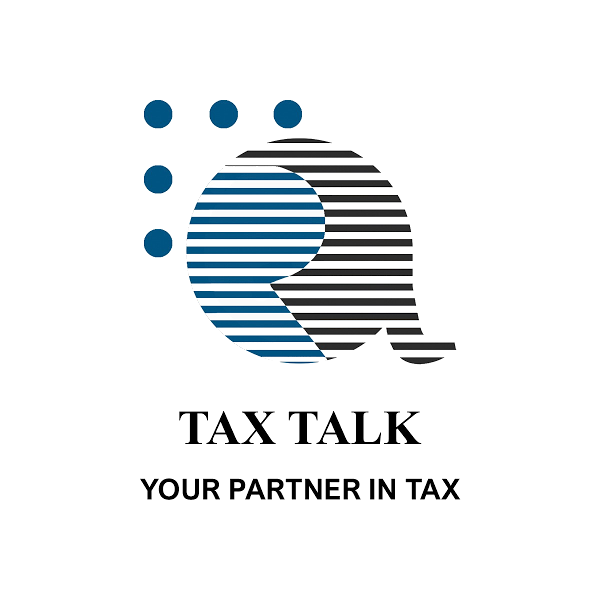 IMPOSITION OF TAX - Interpretations relating to Imposition of Income Tax
Person
Person means an Individual(1) or entity and includes a body of persons corporate or unincorporated, an executor, non-governmental organization and charitable institution. (Sec. 195)
Entity means a company(2), partnership(3) or trust(4), but excludes an individual.(Sec.195)
Person Includes;
 An Individual
 Company
Partnership		Entity
Trust
2
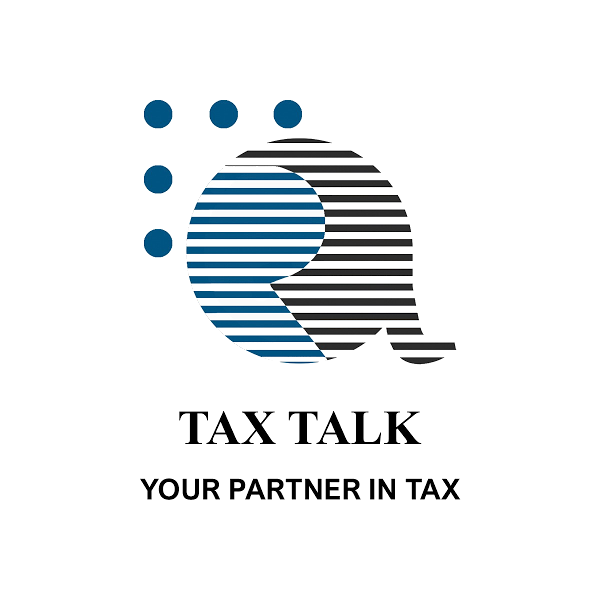 IMPOSITION OF TAX - Interpretations relating to Imposition of Income Tax (Contd.)
Partnership means an association of two or more individuals or corporations carrying on business jointly for the purpose of making profit, irrespective of whether the association is recorded in writing. (Sec. 195).

Partnership;
Two or more individuals/corporations
Carrying on a Business
Seeking Profits
Written arrangement is not mandatory
3
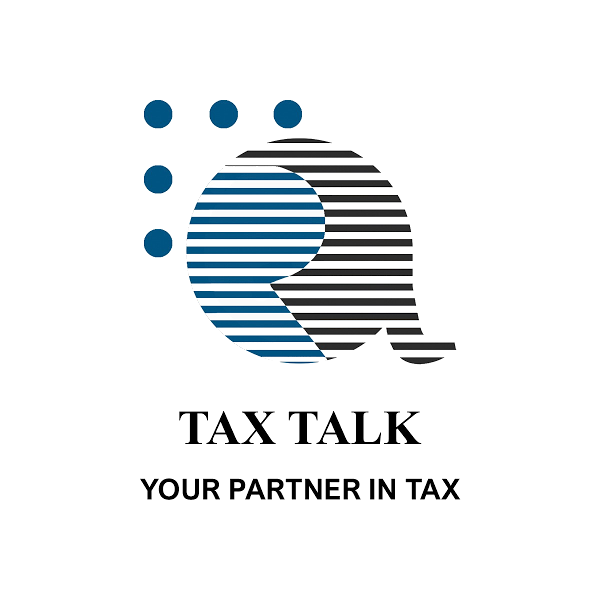 IMPOSITION OF TAX - Interpretations relating to Imposition of Income Tax (Contd.)
Trust means an arrangement under which a trustee holds assets. (Sec. 195).

Trust; 
An arrangement
Trustees
Subject matter is an Asset/s
4
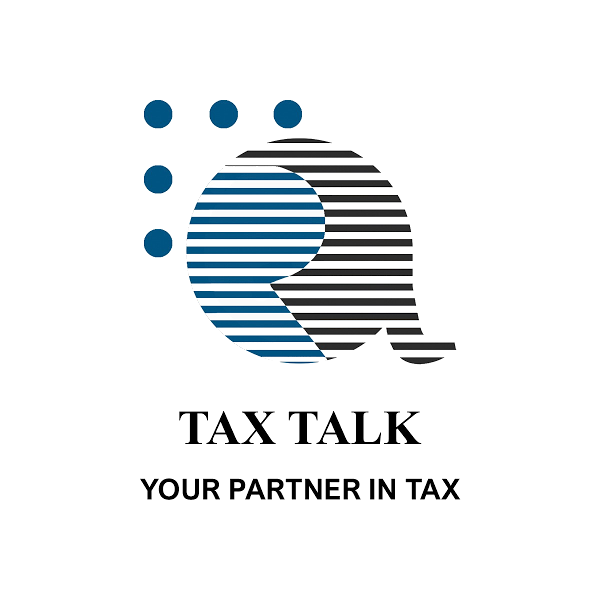 IMPOSITION OF TAX - IMPOSITION OF TAX - Interpretations relating to Tax Imposition
Company,
(a) means a corporation, unincorporated association or other body of persons;
(b) includes –
	(i) a friendly society, building society, pension fund, provident fund,  retirement fund, superannuation fund or similar fund or society; 
	and
	(ii) a government excluding the Sri Lankan government, a political sub- division of a government, or a public international organization; but
(c) excludes a partnership or trust; and
5
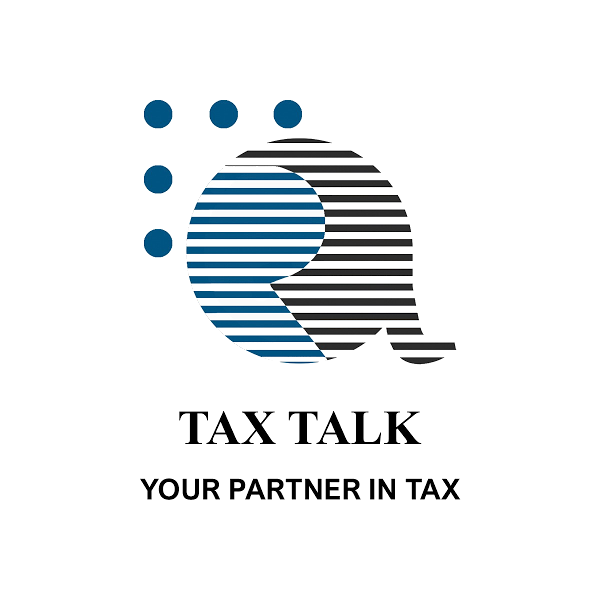 IMPOSITION OF TAX - IMPOSITION OF TAX - Interpretations relating to Tax Imposition (Contd.)
(d) the following shall be deemed to be a company:
	(i) a partnership in which at least twenty of the partners have limited liability for the debts of the partnership; and
	(ii) a unit trust or mutual fund to which section 59 applies; (Sec. 195).
Highlights of a Company;
First, identify the Partnerships & Trusts and separate those. 
Then recognise the companies.
All non-partnership & non-trusts societies, associations, funds and NGOs are recognise as Companies.
Incorporation (a formal registration) is not required.
6
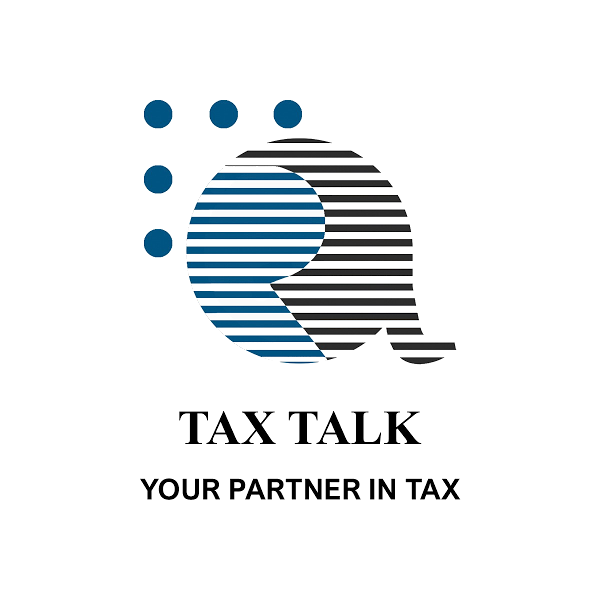 IMPOSITION OF TAX 	- Casual or Non-recurring Nature Income
Legal coverage of Casual or Non-recurring Nature Income;

No mentioning in the Act under Employment (Sec.5), Business (Sec.6) or Investment income (Sec.7)

Under Other Income (Sec.8) it is recognised as an excluded income.

Section 8 – Other Income
8(1) A person’s income from other sources for a year of assessment shall be that person’s gain and profit from any source whatsoever for the year, not including profits of a casual and non-recurring nature.
7
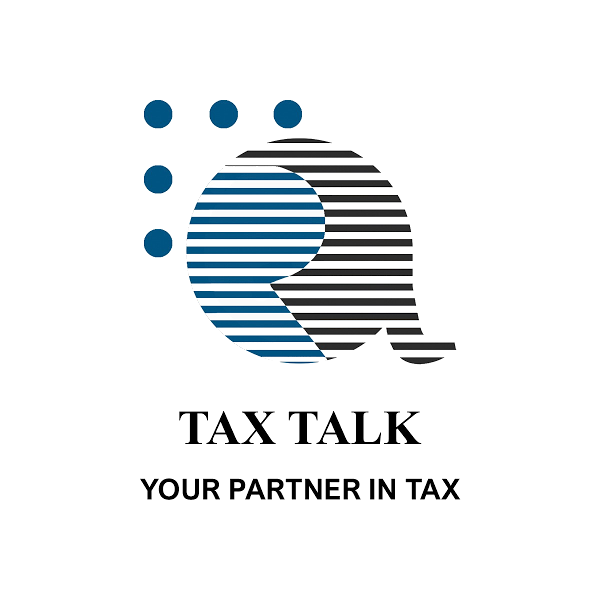 IMPOSITION OF TAX 	- Casual or Non-recurring Nature Income (Contd.)
Important factors in recognizing Casual nature Income;
intention at the time of entering into the original transaction.

Important factors in recognizing Non-recurring nature Income;
probability of happening again and the influencing ability to re-occur.

Important Case Laws (Precedents);
Mahavitharana Vs CIR, 	
Ram Iswara Vs CIR, 	
CIR Vs De Zoysa C S
8
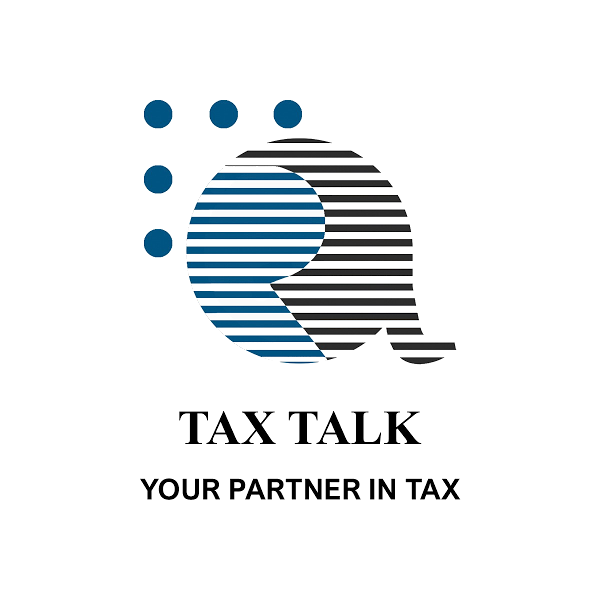 THE END OF VIDEO CLIP NO. 02 (Interpretation of a person and identifying of casual or non-recurring nature income).
Through the next Video Session (No. 03) we will study each source of Assessable Income.		
		Thank You for giving the opportunity to share the knowledge.
9
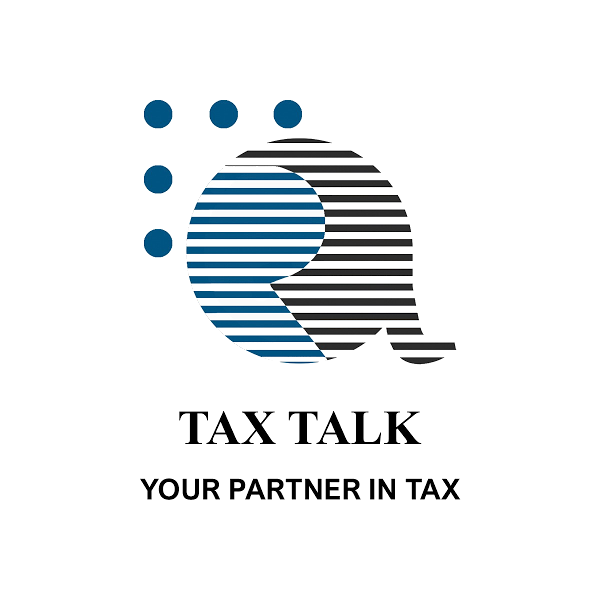 For further clarifications please feel free to contact ………
ATHULA RANAWEERA (BSc., FCA, FCMA, FMAAT)Managing Partner: Ranaweera Associates (Chartered Accountants) 
Managing Director - Assent Advisory Partners (Pvt) Ltd.
Assent Secretarial Consultants (Pvt) Ltd.

+94 777 305 123, athula@ranaweeraasso.lk	 athula@assentadvisory.lk
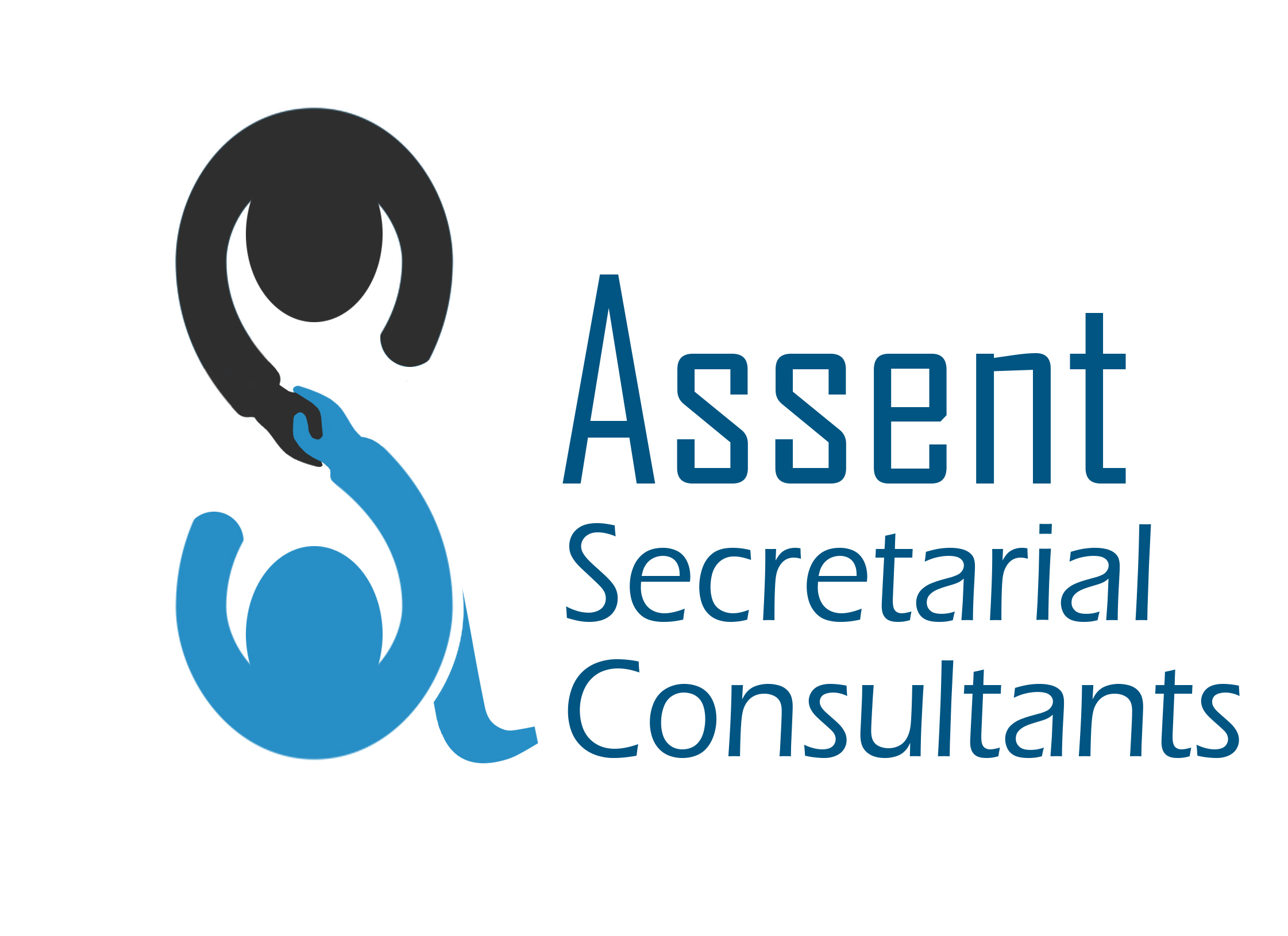 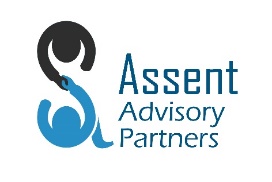 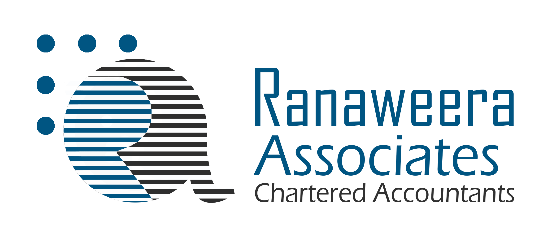 10
11
IMPOSITION OF TAX
Interpretations relating to Tax Imposition
Person means an Individual(1) or entity and includes a body of persons corporate or unincorporated, an executor, non-governmental organization and charitable institution. (Sec. 195)
Entity means a company(2), partnership(3) or trust(4), but excludes an individual.(Sec.195)
Partnership means an association of two or more individuals or corporations carrying on business jointly for the purpose of making profit, irrespective of whether the association is recorded in writing. (Sec. 195).
Trust means an arrangement under which a trustee holds assets. (Sec. 195).

.
12
IMPOSITION OF TAX
Interpretations relating to Tax Imposition

Company,
(a) means a corporation, unincorporated association or other body of persons;
(b) includes –
	(i) a friendly society, building society, pension fund, provident fund, 					retirement fund, 	superannuation fund or similar fund or society; and
	(ii) a government excluding the Sri Lankan government, a political sub-	division of a 	government, or a public international organization; but
(c) excludes a partnership or trust; and
(d) the following shall be deemed to be a company:
	(i) a partnership in which at least twenty of the partners have limited liability for the debts of the partnership; and
	(ii) a unit trust or mutual fund to which section 59 applies; (Sec. 195).
13